The Graduate School
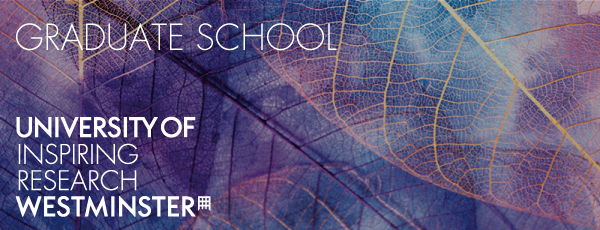 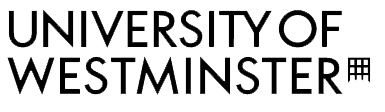 How we support you
Graduate School Academic Structure
Graduate School Governance
The work of the Graduate School falls under the remit of the Pro Vice-Chancellor (Research) *soon to be Deputy Vice-Chancellor (Research & Knowledge Exchange)
Overseen by the Graduate School Board (GSB) - which GS Director Chairs (2 PGR Student Reps)
GSB reports to the Research & Knowledge Exchange Steering Committee
GSB has 2 subcommittees:
Research Degree Progression Committee (RDPC)
Doctoral Researcher Development Programme (DRDP) Committee (1 PGR Student Rep)
GS Assembly (twice a year) (PGR student led)
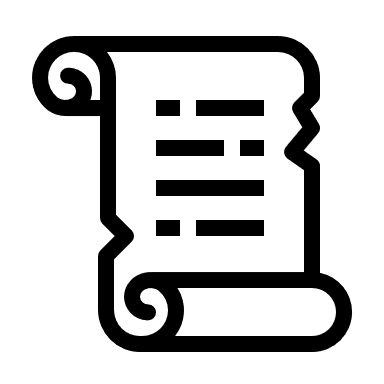 Graduate School Office
Research Degree Programme Management
Enrolment/Re-enrolment
Annual Progress Reviews (APRs)
Change in personal circumstances (suspensions, extensions, mode of study change, Mitigating Circumstances) 
Examinations:
Thesis Submission
Exam Arrangements (including Viva and Panel)
Examination Outcomes
Conferment and Graduation
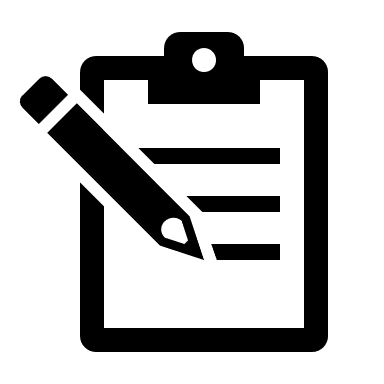 Doctoral Researcher Development Programme (DRDP)
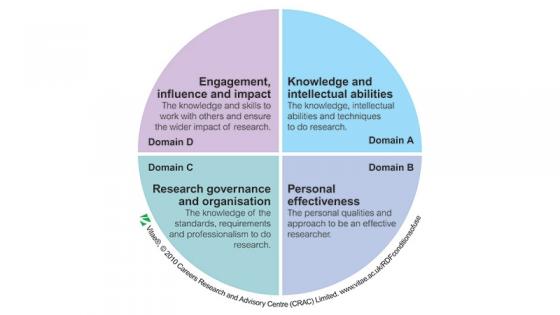 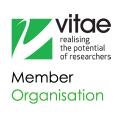 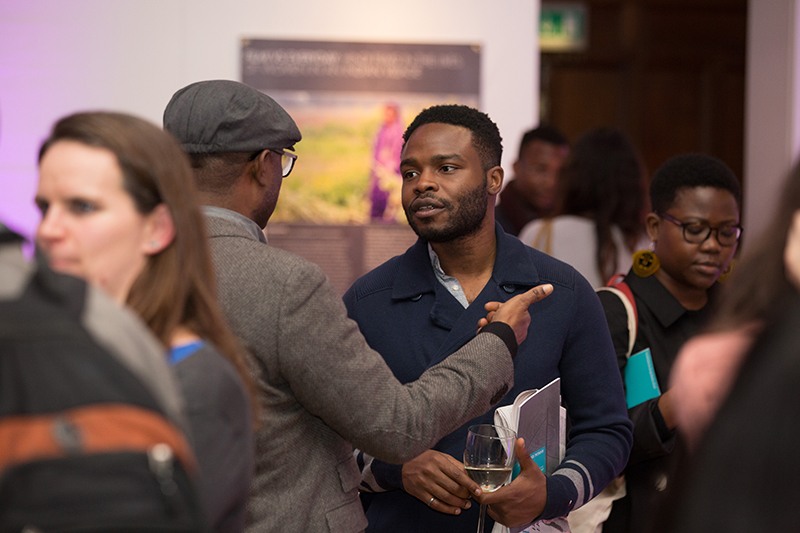 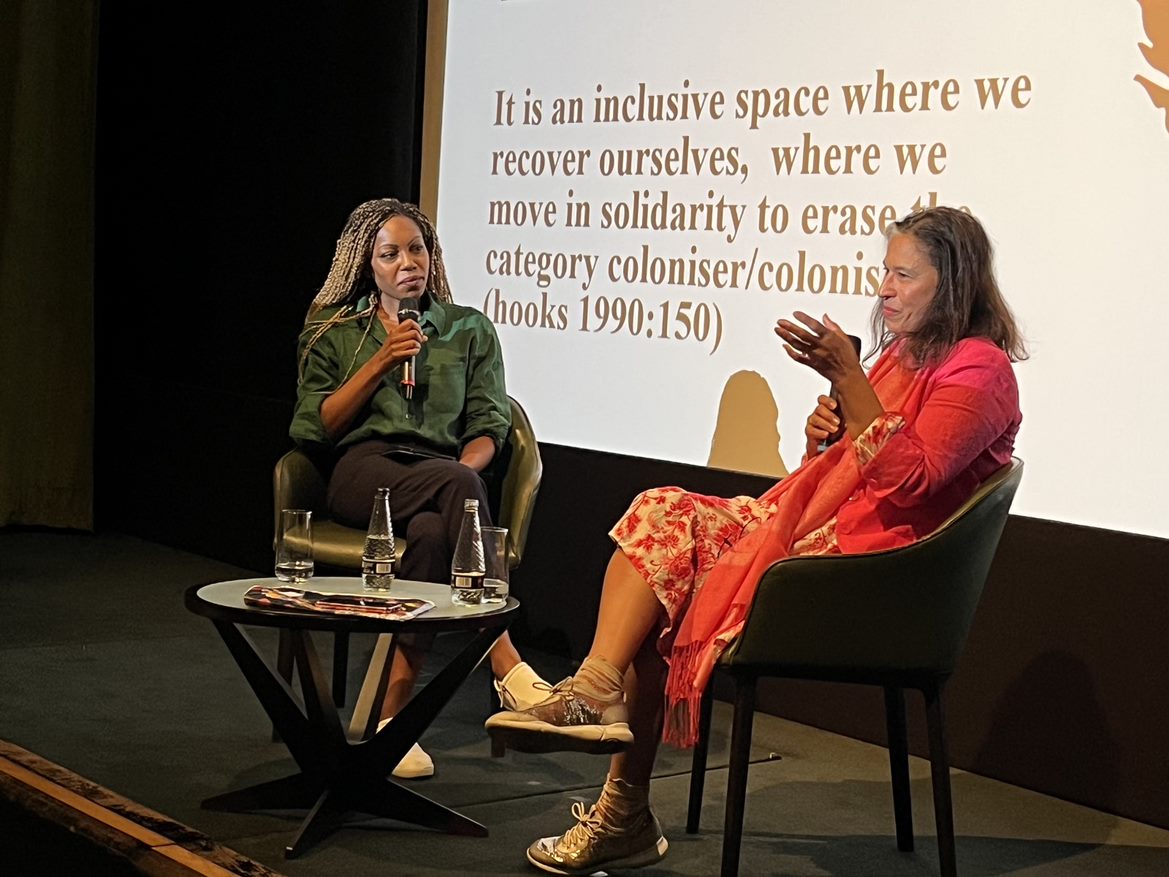 Graduate School Events
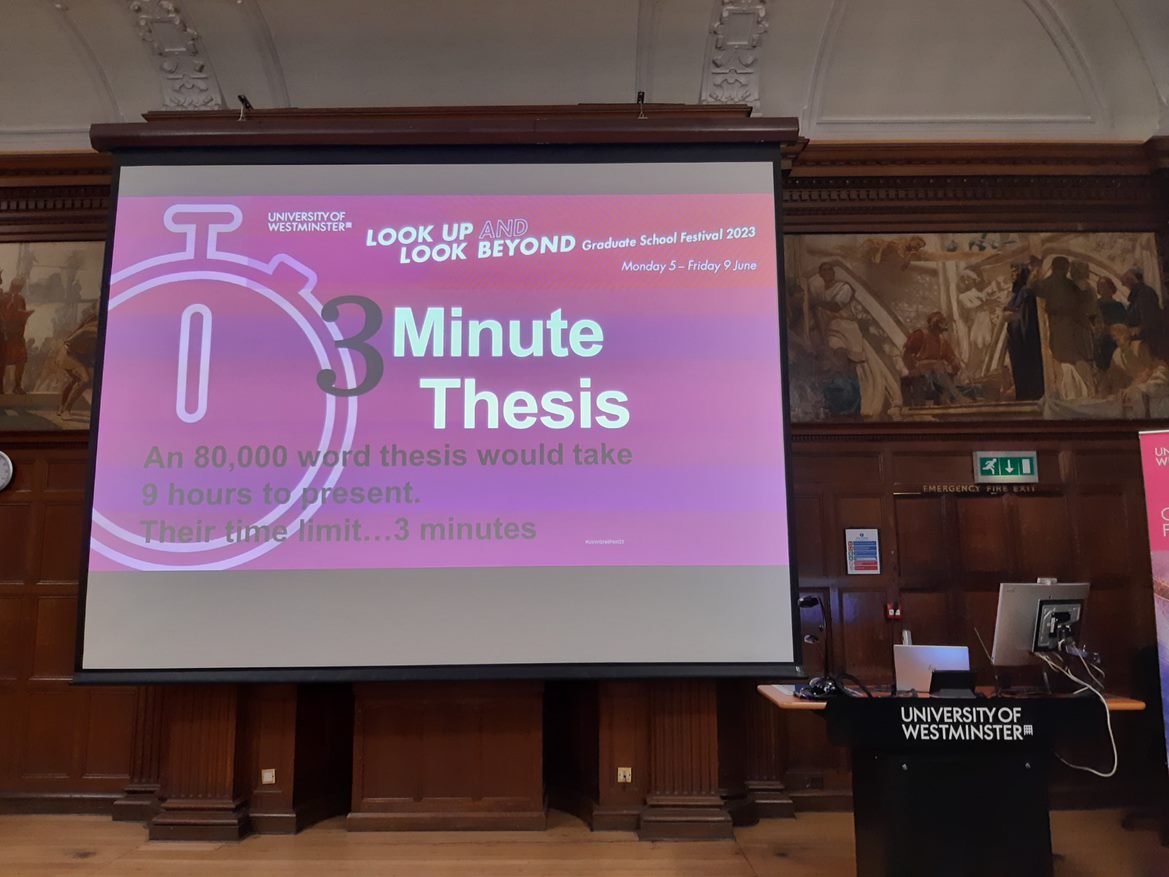 Graduate School Festival:
Keynote Speakers, In-Conversation with…..
Research Marathon
ShowOff, Wellbeing Sessions
3-Minute Thesis Competition
Plus:
University Mental Health Day
Lunchtime Sessions
Coffee Mornings
Weekly GS Updates, Twitter, 
    Facebook
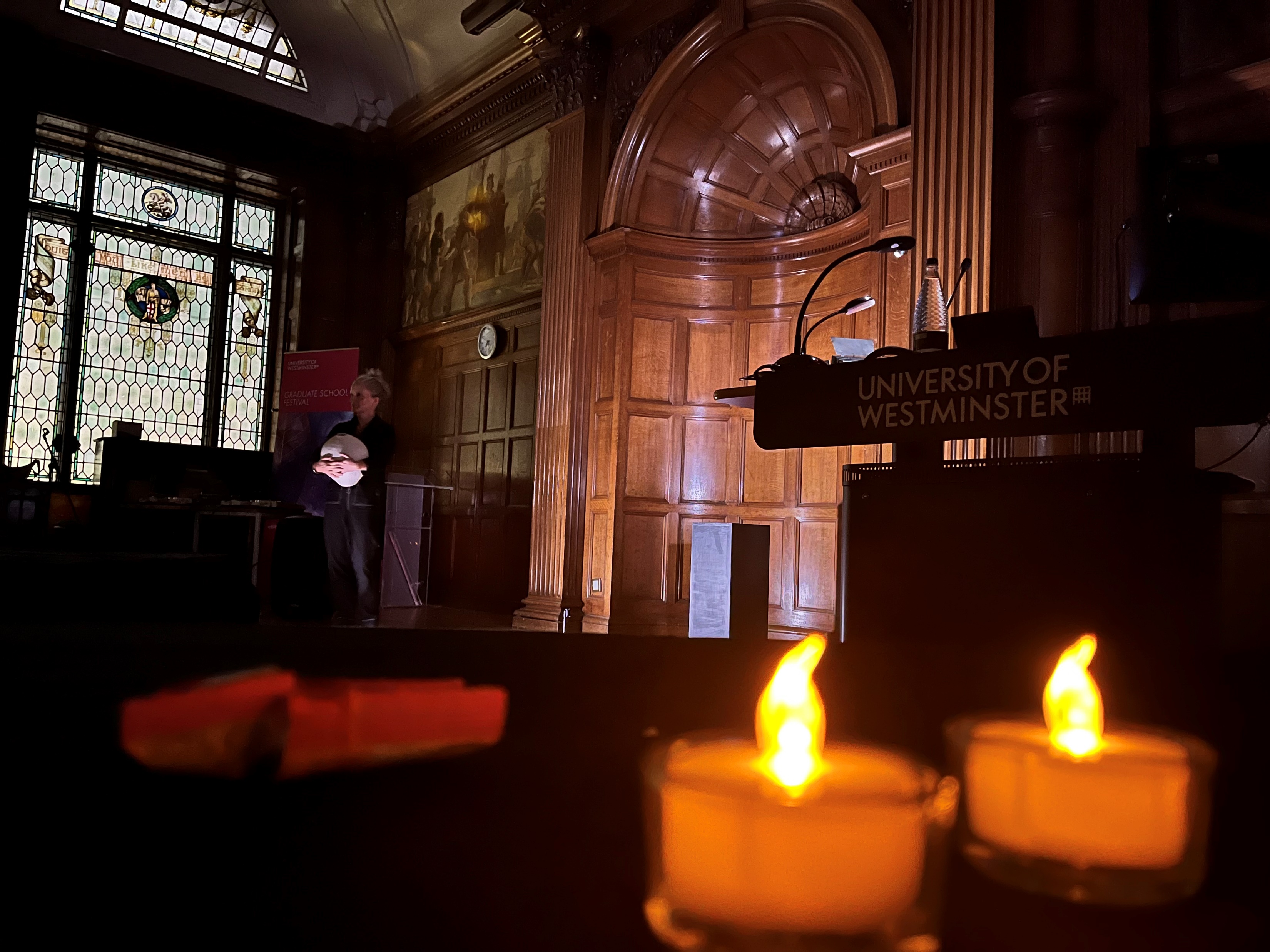 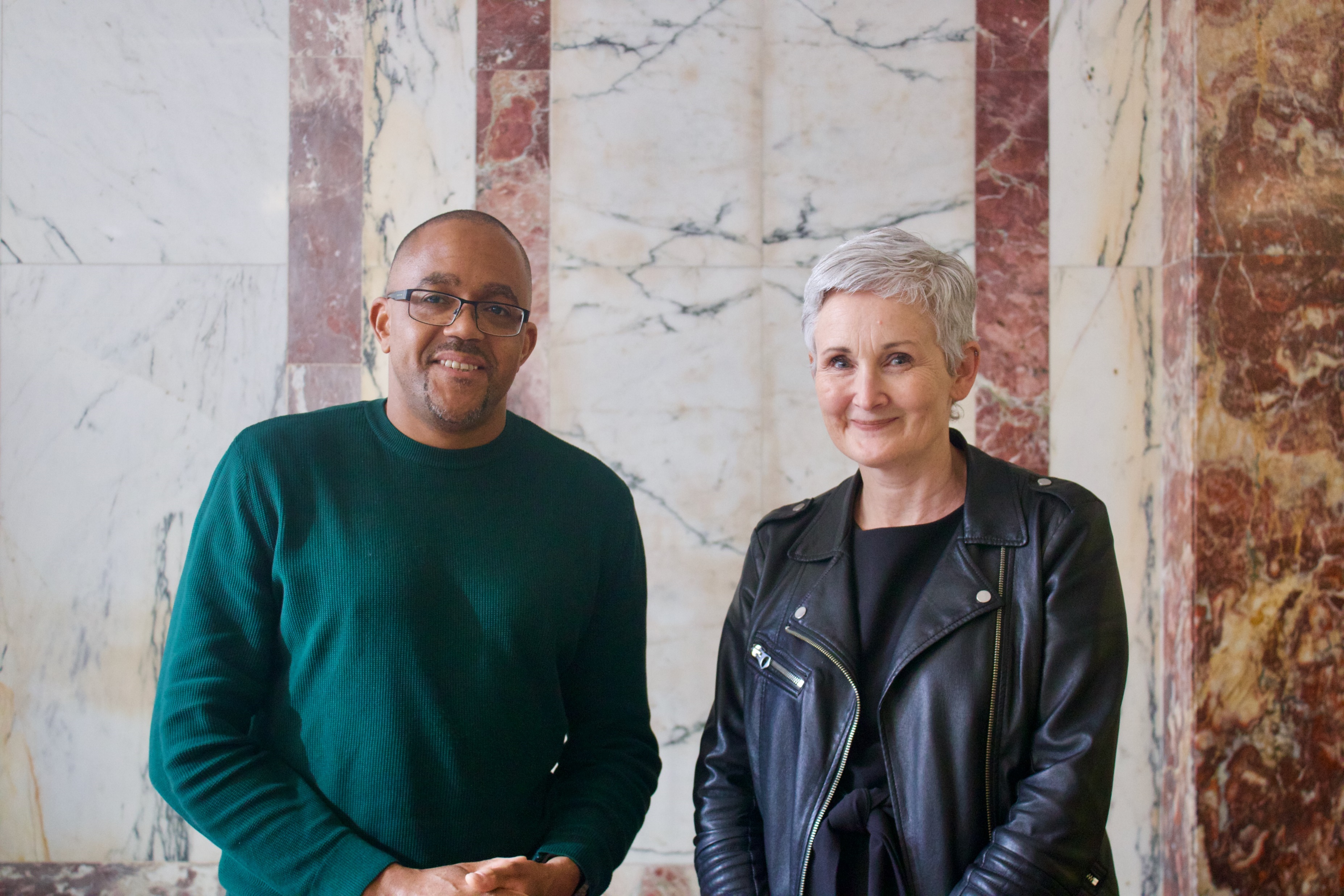 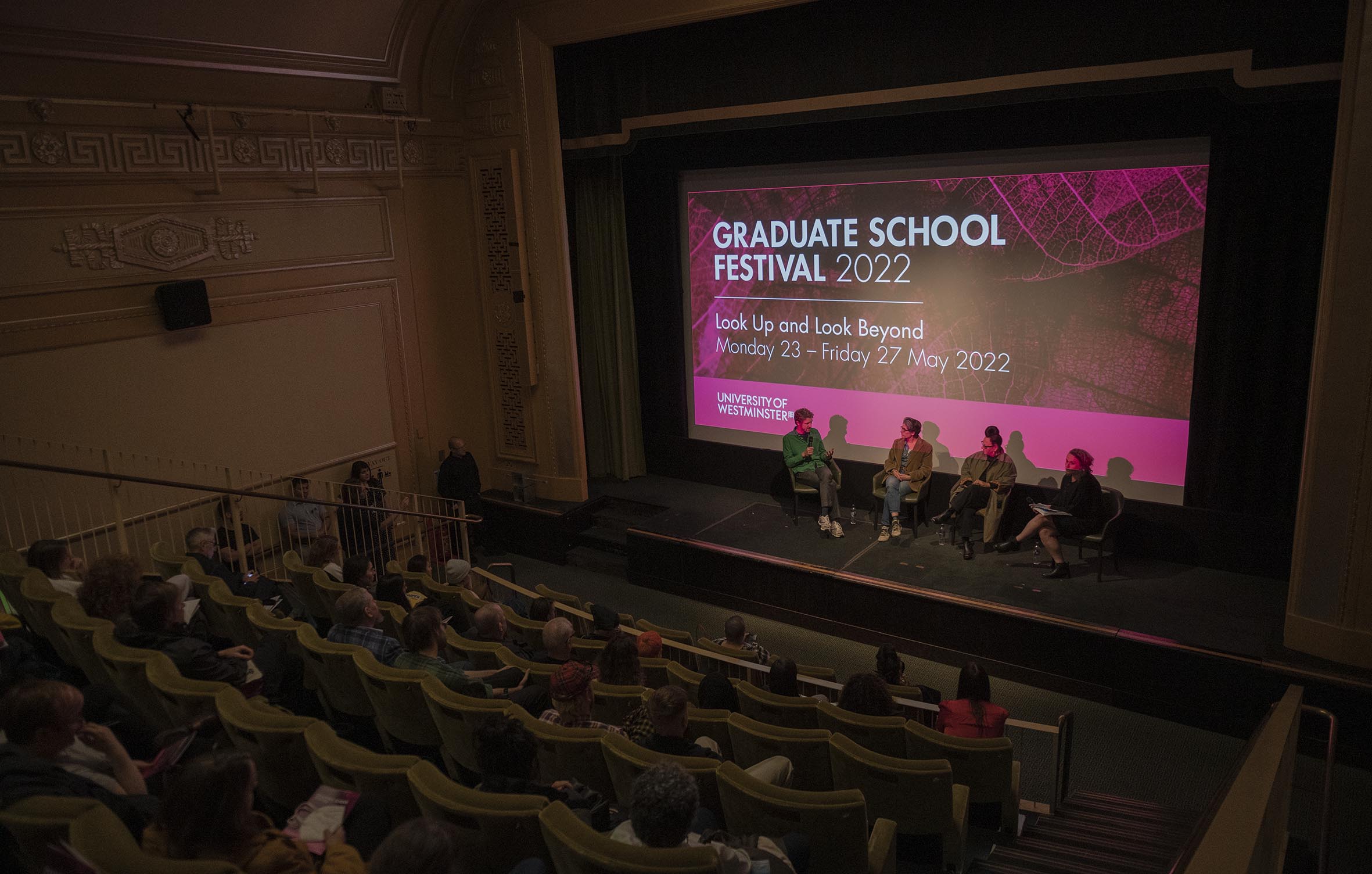 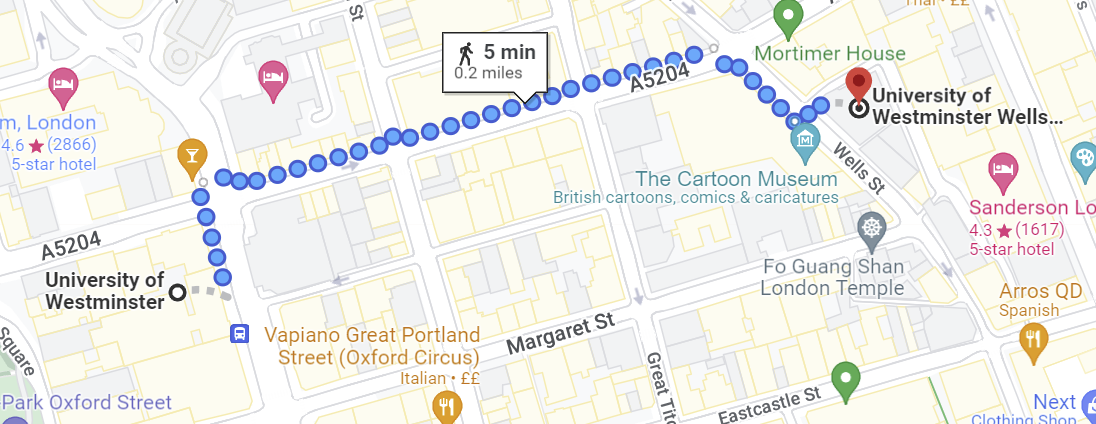 Where we are
Graduate School Office
Ground Floor
32-38 Wells Street
London W1T 3UW
graduateschool@westminster.ac.uk
www.westminster.ac.uk/research/graduate-school
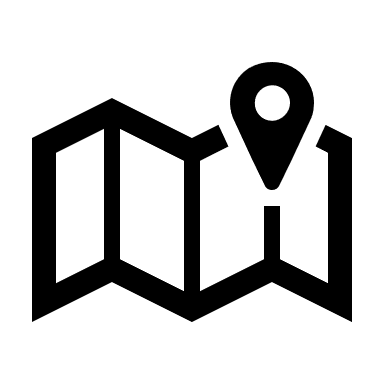 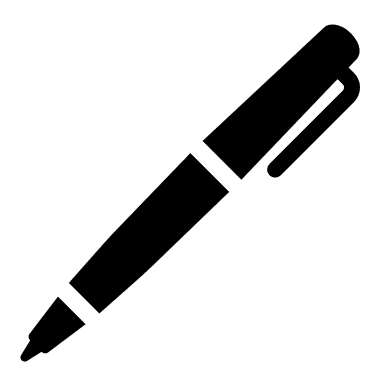 Contacting Graduate School Office
Doctoral Tutors
There are three Doctoral Tutors and you can contact any one of them. Their contact details and online availability are detailed below:
Dr Leigh WilsonEmail: l.wilson@westminster.ac.uk  Hours: 10am-12pm, Mondays
Online Meeting Link: online
Dr Issam Malki Email: i.malki@westminster.ac.uk  Hours: 12pm-2pm, TuesdaysGooglemeet Link: https://meet.google.com/kmy-ddsm-scp
Dr Daphne EconomouEmail: d.Economou@westminster.ac.ukHours: Midday – 1pm, ThursdaysGooglemeet Link: https://meet.google.com/eys-qynj-iaq
..and finally!
Read the Research Degree Handbook https://www.westminster.ac.uk/research/graduate-school/academic-programme
Refer to the DRDP Websitehttp://blog.westminster.ac.uk/doctoralresearcherdevelopmentprogramme 
Liaise closely with your supervisory team 
Complete the NEW STARTER CHECKLIST
Read the GS Weekly Update (and see useful links each week)
Contact us if any issues
Enjoy Westminster and your research!
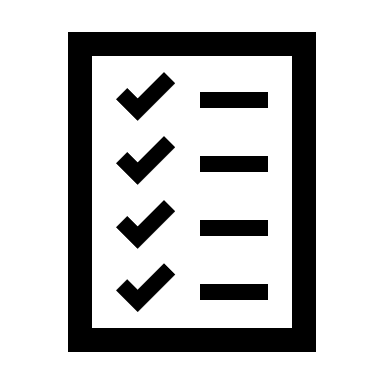